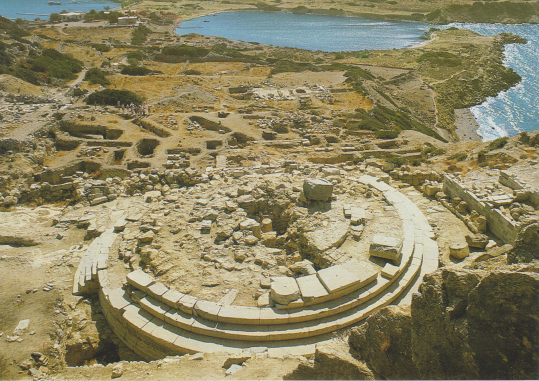 Cnidos, resti archeologici a strapimbo sul mare